Recruitment and Selection
Chapter 3: Legal Considerations
Unless otherwise noted, this work is licensed under a Creative Commons Attribution-NonCommercial-ShareAlike 4.0 International (CC BY-NC-SA 4.0) license. Feel free to use, modify, reuse or redistribute any portion of this presentation.
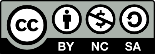 Learning Outcomes
Identify the key legislation and legal requirements that impact human resource management in Canada.
Explain the significance of the Canadian Charter of Rights and Freedoms in protecting fundamental rights in the workplace.
Describe the protections and prohibitions outlined in the Canadian Human Rights Act (CHRA).
Summarize the requirements and goals of the Employment Equity Act, including the responsibilities of employers.
Discuss the concepts of direct and indirect discrimination and their implications in recruitment and selection.
Evaluate the role and enforcement mechanisms of the Canadian Human Rights Commission in addressing workplace discrimination.
Learning Outcomes Cont.
Analyze the legal concepts of Bona Fide Occupational Requirements (BFOR) and the duty to accommodate within employment practices.
Outline the responsibilities of HR managers in ensuring compliance with the Canada Labour Code and the Privacy Act.
Illustrate how HR policies can address workplace harassment, pay equity, and job-relatedness in recruitment and selection.
3.0 Legislation and HRM
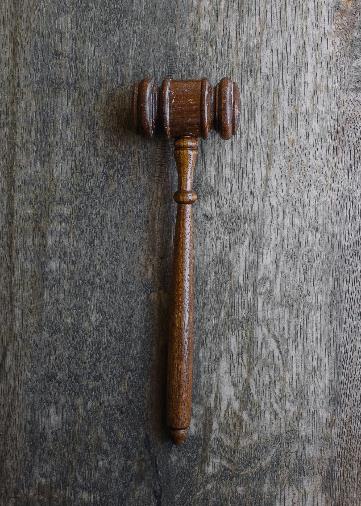 Just like a lawyer or a police officer, human resource managers must be mindful of all workplace laws and ensure processes are in place.

They must abide by them to ensure fair treatment; a clear understanding of the legal framework is necessary for the HR manager.
Photo by Wesley Tingey, Unsplash License
3.1 The Legal Framework
The Constitution Act of 1982 is the supreme law of Canada, marking a historic milestone by granting Canada full independence to amend its Constitution without British approval. 

This Act also introduced the Charter of Rights and Freedoms, ensuring fundamental rights for all Canadians, such as freedom of speech, press, assembly, association, and religion.
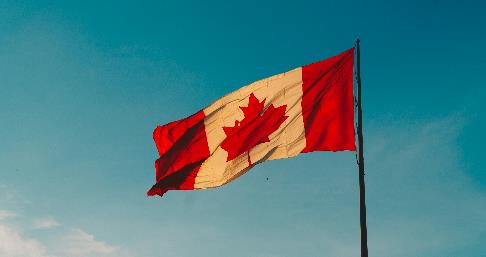 Photo by Hermes Rivera, Unsplash License
3.1 The Legal Framework II
The Canadian Human Rights Act (CHRA), effective since March 1978, asserts that everyone should have an equal opportunity to earn a living, emphasizing the right to work. 

The Act specifies categories of prohibited discrimination, which have evolved over time to reflect societal changes. These categories may differ across federal, provincial, and territorial jurisdictions.
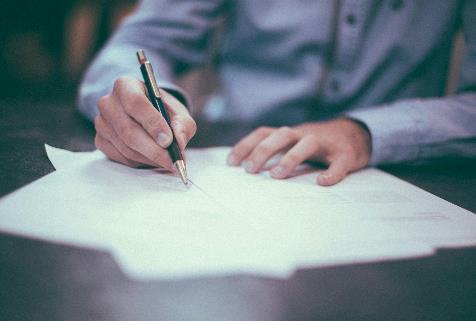 Photo by  Scott Graham Unsplash License
3.1 The Legal Framework III
The CHRA only applies to federal government departments and agencies, Crown corporations, and businesses under federal jurisdictions such as banks, airlines, railways, the CBC and other communication companies and Canada Post.

Employees of organizations that fall under the Canadian Human Rights Laws and feel discriminated against can file complaints directly with the Canadian Human Rights Commission.
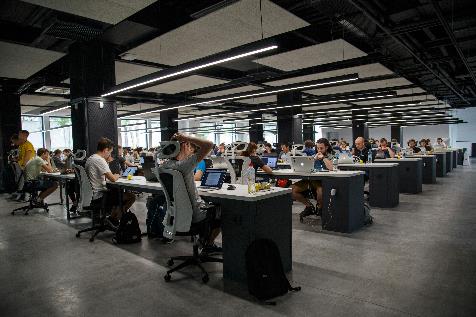 Photo by   Alex Kotliarskyi Unsplash License
3.2 Employment Equity
The Employment Equity Act ensures equal access to the labor market for all Canadians and mandates employers to promote diversity by fully representing four designated groups: women, Indigenous people, persons with disabilities, and members of racialized groups. 

Organizations with at least 100 employees that are federally regulated are legally obligated to comply with this Act.
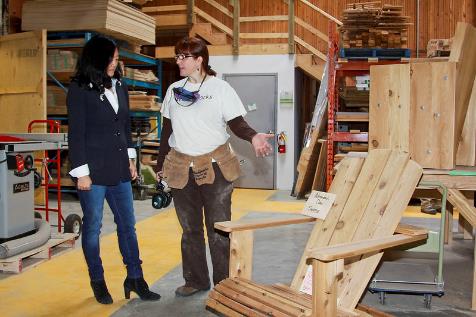 "Celebrating Women in Trades" by the Province of British Columbia, CC BY-NC-ND 2.0
3.3 Employers Must Comply with Nine Employment Equity (“EE”) Obligations
To comply with the Employment Equity Act organizations must:
Gather data on the representation of these groups among their employees.
Compare this data with labor market availability through a Workforce Analysis.
Review their employment systems.
Develop and implement an Employment Equity Plan (EEP).
Measure, periodically review, and revise the EEP's results.
Inform employees about employment equity efforts.
Consult and collaborate with employees and bargaining agents, if applicable.
Maintain records related to employment equity.
3.3 Employers Must Comply with Nine Employment Equity (“EE”) Obligations II
Industrial relations laws regulate workplace relations and collective bargaining between unions and employers, defining the rights, restrictions, and obligations of trade unions, employees, and employers in Canada. 

The Ontario Labour Relations Acts establish Provincial Labour Relations Boards to resolve disputes, addressing issues like union representation, collective bargaining, unfair labor practices, and grievances.
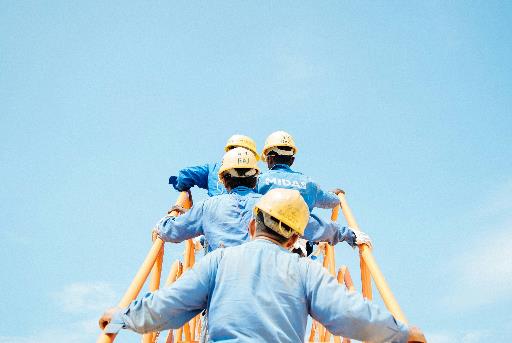 Photo by sol Unsplash License
3.3 Employers Must Comply with Nine Employment Equity (“EE”) Obligations III
The Ontario Employment Standards Act, 2000 (ESA) establishes minimum employment standards for most employees and employers in Ontario across both public and private sectors. 

It includes regulations on minimum wage, work hours and overtime, public holidays, vacation time and pay, and job-protected leaves such as sick leave and parental leave.
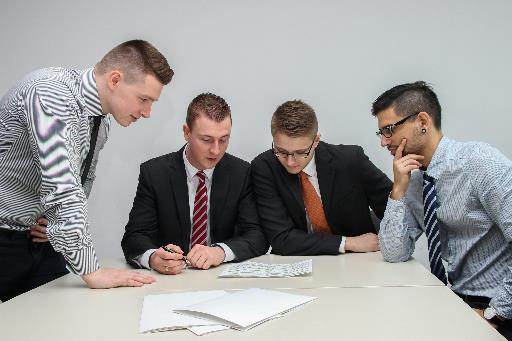 Photo by Sebastian Herrmann, Unsplash License
3.4 Pay Equity Act
In 1996, the Quebec government enacted the Pay Equity Act to combat systemic wage discrimination against women by requiring employers to assess and rectify pay disparities in jobs predominantly performed by females.

This law applies to both public and private sectors with more than ten employees, emphasizing two principles: pay equality, and equal pay for work of similar or substantially similar value.
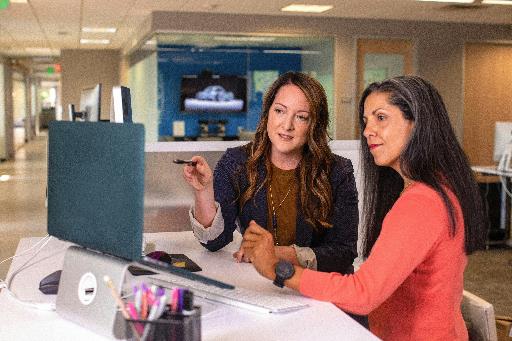 Photo by  LinkedIn Sales Solutions, Unsplash License
3.5 Canada's Privacy Act
The Privacy Act is federal legislation that safeguards Canadians' personal information held by the federal government, forming a key part of Canada's privacy protection framework. 

In the private sector, the Personal Information Protection and Electronic Documents Act (PIPEDA) establishes rules for collecting, using, and sharing personal information in commercial activities.
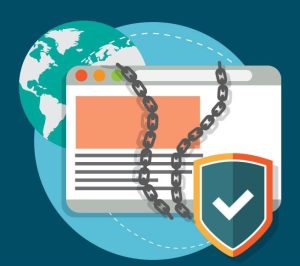 Adapted: “Internet Security Graphic” by Vectorportal, CC BY 4.0
3.5 Legal Concepts in Recruitment and Selection
The Canadian Human Rights Commission defines discrimination as actions or decisions that harm a person or group based on characteristics like race, age, or disability, which are protected grounds.

Direct discrimination is when decisions are explicitly made based on these protected categories, which is both blatant and illegal.
Indirect discrimination occurs when criteria or practices unintentionally negatively affect members of protected groups.
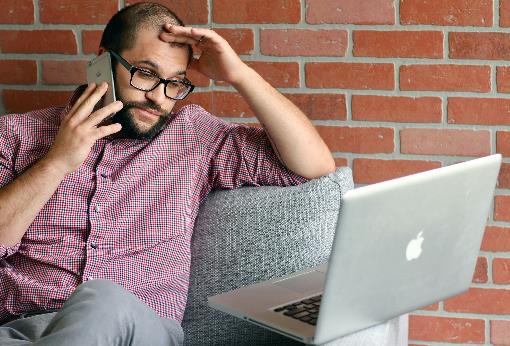 Photo by sarah b, Unsplash License
3.6 Adverse Impact
Adverse impact is related to adverse effect discrimination and occurs when a protected group has a significantly lower selection rate in hiring, promotion, or other employment decisions compared to a comparator group.

Discrimination in selection practices can be quantitatively evaluated using the four-fifths (80 percent) rule. This rule states that if the selection rate for any race, sex, or ethnic group is less than 80 percent of the rate for the group with the highest rate, it may be considered an adverse impact.
3.7 Bona Fide Occupational Requirement (BFOR)
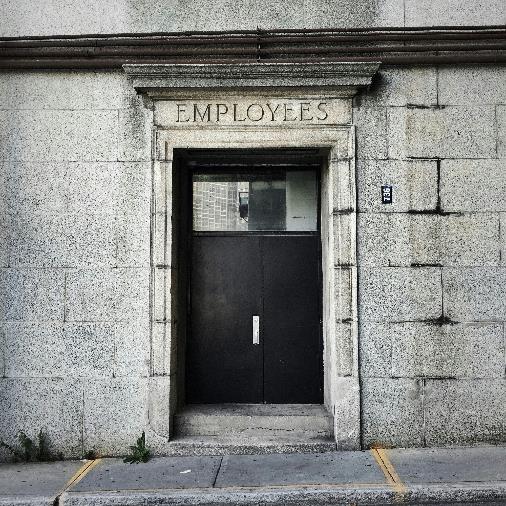 In some cases, workplace discrimination is not unlawful. Suppose organizations can objectively justify using criteria by showing business necessity and job relatedness or by claiming bona fide occupational qualification (BFOQ). In that case, the requirements can be used, even if it leads to discrimination.
Photo by Olivier Collet, Unsplash License
3.9 Duty to Accommodate
The Ontario Human Rights Commission (OHRC) requires organizations to uphold the duty to accommodate to address discrimination.

Employers and service providers must modify rules, policies, or practices to ensure full participation by individuals.
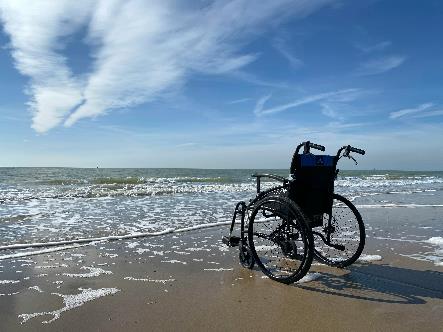 Photo by Hans Moerman, Unsplash License
3.10 Policies and HRM
In addition to legal requirements, organizations may establish unique policies to ensure fairness, enhance effectiveness, or reinforce company culture. 

Human Resource Management plays a key role in identifying issues that can be addressed through policies, such as chronic lateness or a lack of decorum in meetings.
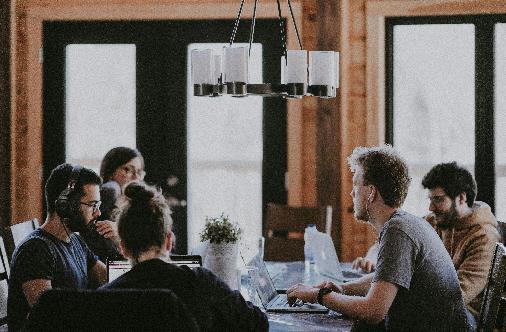 Photo by Annie Spratt, Unsplash License
3.11 Workplace Harassment
Workplace harassment includes bullying, intimidating or offensive jokes or innuendos, offensive pictures or materials, and intimidating communications like phone calls or emails. 

It also encompasses workplace sexual harassment, which is emotionally abusive and negatively impacts the work environment. Harassment can occur across all genders and sexual orientations.
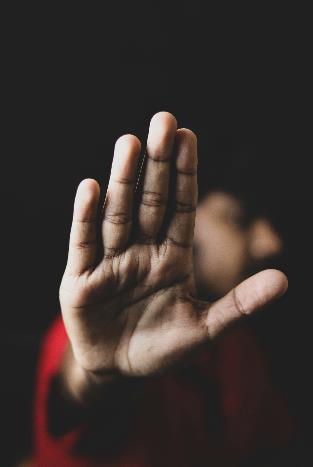 Photo by Saif71.com, Unsplash License
3.12 The Concept of Job Relatedness
Job relatedness requires employment decisions to be based on the actual requirements of a position, with criteria directly tied to job duties. 

A job analysis helps distinguish between essential and non-essential tasks, ensuring employment decisions are not discriminatory.
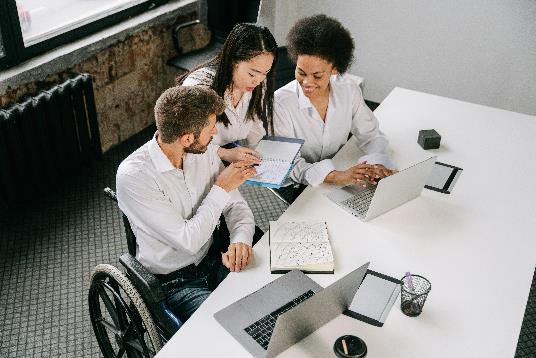 “Employees Looking at a Notepad” by Ivan Samkov, Pexels License
3.13 What is HR analytics?
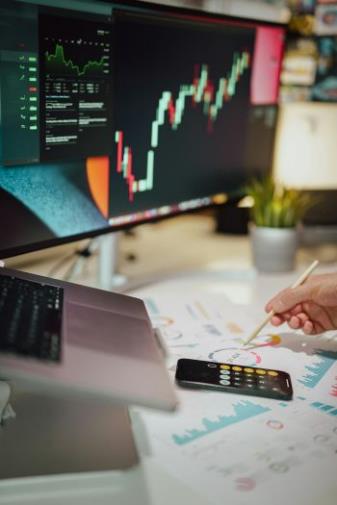 HR analytics focuses on metrics like time to hire, training expenses, and time until promotion, with data collection subject to strict compliance laws.

Key legal considerations include ensuring employee privacy and anonymity, obtaining consent for data collection, communicating data collection goals, ensuring IT security with third-party software, and verifying vendor compliance with local data laws.
“Person Writing on a Piece of Paper Next to a Computer Monitor” by Jakub Żerdzicki, Unsplash License
Key Takeaways
Importance of Legal Knowledge: HR professionals must be knowledgeable about legislation and regulations to manage workplace practices effectively.
Canadian Charter of Rights and Freedoms: Guarantees fundamental rights such as freedom of expression and equality, impacting employment law, especially with Section 15's anti-discrimination provisions.
Canadian Human Rights Act (CHRA): Prohibits discrimination on various grounds and applies to federal departments and businesses. Complaints are resolved by the Canadian Human Rights Commission.
Employment Equity Act: Ensures representation of women, Indigenous people, persons with disabilities, and racialized groups. Employers must address under-representation and regularly review progress.
Key Takeaways II
Canada's Labour Code: Defines worker and employer rights in federally regulated workplaces, including industrial relations and employment standards like minimum wage and work hours.
Pay Equity Act: Addresses systemic wage discrimination against women, ensuring equal pay for work of equal value.
Privacy and Data Protection: Privacy Act and PIPEDA protect personal information, requiring HR to handle employee data carefully and comply with privacy regulations.
Discrimination in Recruitment: HR must ensure job requirements are related to the position to avoid discrimination, understanding both direct and indirect forms, as well as adverse impact.
Key Takeaways III
Bona Fide Occupational Requirement (BFOR) and Duty to Accommodate: BFORs allow criteria necessary for job performance that might be discriminatory otherwise. Employers must accommodate employees' needs up to undue hardship.
Workplace Harassment: Policies are required to prevent harassment and violence, with HR responsible for implementation and maintaining a safe work environment.
HR Analytics: Involves using HR data to improve workforce performance, ensuring compliance with privacy laws and protecting employee data.
Diversity, Equity, and Inclusion (DEI): Emphasizes hiring a diverse workforce and ensuring equal opportunities, creating an inclusive workplace culture.
Key Takeaways IV
Legal Compliance in Recruitment and Selection: HR must stay updated with changing laws and ensure compliance to maintain fairness and equity in hiring practices.
Key Terms
Disabilities: Physical or mental conditions that limit a person's movements, senses, or activities.
Discrimination: unjust or prejudicial treatment of different categories of people, primarily based on race, age, or sex.
Diversity: The state of having various people from various backgrounds and identities in a group or organization. 
Employment Equity Plan: A strategy or policy designed to promote equal opportunity and fair treatment in employment by eliminating discrimination. 
Employment standards: Regulations and laws governing the minimum acceptable conditions of employment, including hours of work, wages, and occupational health and safety.
Key Terms II
Equal opportunity: The principle of treating all people equally, without discrimination, especially in employment, education, and access to public services.
Equity programs: Initiatives and policies promoting fairness and inclusion within organizations and institutions.
Fair treatment: The impartial and just treatment of all people without favouritism or discrimination.
HR Analytics: Applying data analysis techniques to human resources data to improve workforce decisions and outcomes.
Involuntary Turnover Rate: The percentage of employees who leave an organization due to factors beyond their control, such as layoffs or termination.
Key Terms III
Offer Acceptance Rate: The percentage of job offers accepted by candidates.
Pay Equity Act: Legislation aimed at ensuring that employees are paid equally for work of equal value, regardless of gender.
Personal Questions: Inquiries into private aspects of an individual's life, which may be considered inappropriate or intrusive in a professional context.
Time To Fill: The amount of time it takes to fill a job vacancy from the date the job is posted to the date a candidate accepts the offer.
Time To Hire: The duration from when a candidate first applies for a job until they accept the job offer.